Tähän iso otsikko
Tähän iso otsikko
Tähän alaotsikko, päivämäärä ja paikka
Kuvan käyttäminen taustalla
Valitse Rakenne-välilehden Tausta-ryhmästä Taustatyylit ja valitse Muotoile taustaa.

Valitse Täyttö ja valitse sitten Kuva tai pintakuviotäyttö.

Valitse Tiedosto, etsi lisättävä kuva ja kaksoisnapsauta sitä.
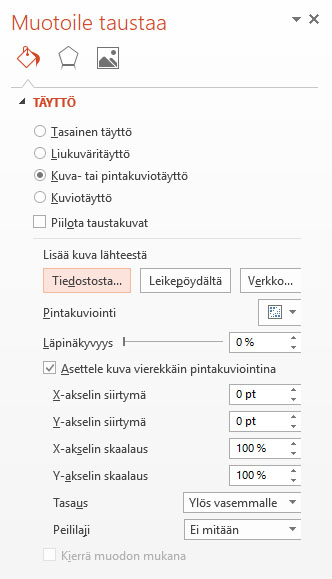 Tähän iso otsikko
Tähän alaotsikko, päivämäärä ja paikka
Sisältö
Lorem ipsum dolor
Dolor sit amet
Lorem ipsum dolor
Sisältösivu
Lorem ipsum dolor sit amet. Sit accusantium odio non galisum numquam et sunt magnam sit odio excepturi et voluptas facilis et voluptas dolores. 

Est autem nihil non praesentium doloribus ut illum autem est nihil placeat. Est enim recusandae ex totam ullam ab corrupti explicabo. Et veniam dolor At omnis repel-lendus sed molestias blanditiis aut vitae atque et exercitationem quis hic expedita natus non.

Lorem ipsum dolor sit amet. Sit accusantium odio non galisum numquam et sunt magnam sit odio excepturi et voluptas facilis et voluptas dolores.
Sisältösivu 2
Est enim recusandae ex totam ullam ab corrupti explicabo. Et veniam dolor At omnis repellendus sed molestias blanditiis aut vitae atque et exercitationem quis hic expedita natus non.

Lorem ipsum dolor sit amet. Sit accusan-tium odio non galisum numquam et sunt magnam sit odio excepturi et voluptas facilis et voluptas dolores.
Est enim recusandae ex totam ullam ab corrupti explicabo. Et veniam dolor At omnis repellendus sed molestias blanditiis aut vitae atque et exercitationem quis hic expedita natus non.

Lorem ipsum dolor sit amet. Sit accusan-tium odio non galisum numquam et sunt magnam sit odio excepturi et voluptas facilis et voluptas dolores.
Sisältösivu 2 ja alaotsikot
Otsikko tähän
Otsikko tähän
Lorem ipsum dolor sit amet. Sit accusantium odio non galisum numquam et sunt magnam.

Sit odio excepturi et voluptas facilis et voluptas dolores.  

Est autem nihil non praesentium doloribus ut illum autem est nihil.
Est autem nihil non praesentium doloribus ut illum autem est nihil placeat. Est enim recusandae ex totam ullam ab corrupti explicabo. 

Et veniam dolor At omnis repellendus sed molestias blanditiis aut vitae atque.
Est enim recusandae ex totam ullam ab corrupti explicabo.
Sisältösivu 3 pointtia
1.
2.
3.
Lorem ipsum dolores sit
Lorem ipsum dolores sit
Lorem ipsum dolores sit
Lorem ipsum dolor sit amet. Sit accusantium odio non galisum numquam et sunt magnam.

Sit odio excepturi et voluptas facilis et voluptas dolores.
Lorem ipsum dolor sit amet. Sit accusantium odio non galisum numquam et sunt magnam.

Sit odio excepturi et voluptas facilis et voluptas dolores.
Lorem ipsum dolor sit amet. Sit accusantium odio non galisum numquam et sunt magnam.

Sit odio excepturi et voluptas facilis et voluptas dolores.
Sisältösivu 3 pointtia
1.
2.
3.
Lorem ipsum dolores sit
Lorem ipsum dolores sit
Lorem ipsum dolores sit
Lorem ipsum dolor sit amet. Sit accusantium odio non galisum numquam et sunt magnam.

Sit odio excepturi et voluptas facilis et voluptas dolores.
Lorem ipsum dolor sit amet. Sit accusantium odio non galisum numquam et sunt magnam.

Sit odio excepturi et voluptas facilis et voluptas dolores.
Lorem ipsum dolor sit amet. Sit accusantium odio non galisum numquam et sunt magnam.

Sit odio excepturi et voluptas facilis et voluptas dolores.
100 %
18 kpl
2023
Lorem ipsum
dolor sit amet.
Ut alias dolorum
et sunt delectus
et facere
perspiciatis et.
Ex doloribus
itaque ut fugit
nesciunt et
molestiae rerum
ab dolores iure.
Lorem ipsum
dolor sit amet.
Ut alias dolorum
et sunt delectus
et facere
perspiciatis et.
Sisältö ja kuva
Lorem ipsum dolor sit amet. Ut alias dolorum et sunt delectus et facere perspiciatis et optio eligendi eos odit mollitia. Ea enim maiores est possimus odio At tempora sunt ea porro repellendus.

Ex doloribus itaque ut fugit nesciunt. Ea enim maiores est possimus odio At tempora sunt ea porro repellendus.
Sisältö ja kuva
Lorem ipsum dolor sit amet. Ut alias dolorum et sunt delectus et facere perspiciatis et optio eligendi eos odit mollitia. Ea enim maiores est possimus odio At tempora sunt ea porro repellendus.

Ex doloribus itaque ut fugit nesciunt. Ea enim maiores est possimus odio At tempora sunt ea porro repellendus.
Teemaesittelylyhyt
Lorem ipsum dolor sit amet. Ut alias dolorum et sunt delectus et facere perspiciatis et optio eligendi eos odit mollitia. Ea enim maiores est possimus odio At tempora sunt ea porro repellendus.
Teemaesittely pitkä
Lorem ipsum dolor sit amet. Ut alias dolorum et sunt delectus et facere perspiciatis et optio eligendi eos odit mollitia. Ea enim maiores est possimus odio At tempora sunt ea porro repellendus.

Ex doloribus itaque ut fugit nesciunt et molestiae rerum ab dolores iure qui explicabo fuga! Aut animi sequi eum molestias aspernatur est dicta obcaecati qui nesciunt dolor et impedit veniam rem provident consequuntur! Ad doloribus similique aut reprehenderit sequi in dolorem similique. Est soluta mollitia sit nisi ipsum sit repellendus quia ut nisi nihil non soluta ullam.

Quo dignissimos vero est praesentium molestiae vel libero officiis aut quia magni qui fugit repellendus et ipsum illo et dolor nisi. Et molestiae deleniti in quia harum est doloremque veritatis.
Sisältö ja kuva
Lorem ipsum dolor sit amet. Ut alias dolorum et sunt delectus et facere perspiciatis et optio eligendi eos odit mollitia. Ea enim maiores est possimus odio At tempora sunt ea porro repellendus.

Ex doloribus itaque ut fugit nesciunt. Ea enim maiores est possimus odio At tempora sunt ea porro repellendus.
Sisältö ja kuva
Lorem ipsum dolor sit amet. Ut alias dolorum et sunt delectus et facere perspiciatis et optio eligendi eos odit mollitia. Ea enim maiores est possimus odio At tempora sunt ea porro repellendus.

Ex doloribus itaque ut fugit nesciunt. Ea enim maiores est possimus odio At tempora sunt ea porro repellendus.
Teemaesittelylyhyt
Lorem ipsum dolor sit amet. Ut alias dolorum et sunt delectus et facere perspiciatis et optio eligendi eos odit mollitia. Ea enim maiores est possimus odio At tempora sunt ea porro repellendus.
Teemaesittely pitkä
Lorem ipsum dolor sit amet. Ut alias dolorum et sunt delectus et facere perspiciatis et optio eligendi eos odit mollitia. Ea enim maiores est possimus odio At tempora sunt ea porro repellendus.

Ex doloribus itaque ut fugit nesciunt et molestiae rerum ab dolores iure qui explicabo fuga! Aut animi sequi eum molestias aspernatur est dicta obcaecati qui nesciunt dolor et impedit veniam rem provident consequuntur! Ad doloribus similique aut reprehenderit sequi in dolorem similique. Est soluta mollitia sit nisi ipsum sit repellendus quia ut nisi nihil non soluta ullam.

Quo dignissimos vero est praesentium molestiae vel libero officiis aut quia magni qui fugit repellendus et ipsum illo et dolor nisi. Et molestiae deleniti in quia harum est doloremque veritatis.
Lorem ipsum dolor
Lorem ipsum dolor
Lorem ipsum dolor
Lorem ipsum dolor
Lorem ipsum dolor
Lorem ipsum dolor
Graafit jakaaviot
Lorem ipsum dolor sit amet. Ut alias dolorum et sunt delectus et facere perspiciatis et optio eligendi eos odit mollitia. Ea enim maiores est possimus odio at tempora sunt ea porro repellendus.

Ex doloribus itaque ut fugit nesciunt. Ea enim maiores est possimus odio at tempora sunt ea porro repellendus.
“Lorem ipsum dolor sit amet. Sit accusantium odio non galisum numquam et sunt magnam sit odio excepturi et voluptas facilis et voluptas dolores.”
Etunimi Sukunimi
Väliotsikkokahdelle riville
Väliotsikkokahdelle riville
Väliotsikkokahdelle riville
Väliotsikkokahdelle riville
Yhteystiedot

Nimi Etunimi
etunimi.sukunimi
@innokaupungit.fi
050 1234567
Yhteystiedot

Nimi Etunimi
etunimi.sukunimi
@innokaupungit.fi
050 1234567